Eiropas Parlamenta un Padomes Direktīva (ES) 2024/1275 (2024.gada 24.aprīlis) par ēku energosniegumu (pārstrādātā redakcija)
Izmaiņas
Nacionālais ēku renovācijas plāns
Minimālie energosnieguma standarti un renovācijas trajektorijas
Prasības jaunām un esošām ēkām
Renovācijas pases
Saules enerģija ēkās
Inženiertehniskās sistēmas
Ilgtspējīgas mobilitātes infrastruktūra
Ēku energoefektivitātes sertifikāti 
Citi jautājumi
Nacionālais ēku renovācijas plāns
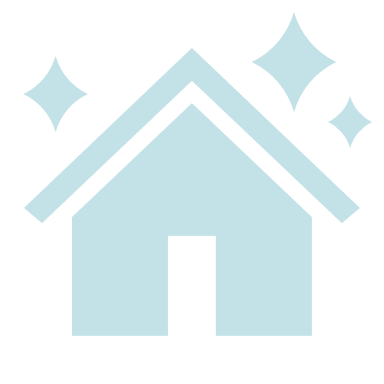 [Speaker Notes: Maksimālās energosnieguma robežvērtības nosaka, pamatojoties uz nedzīvojamo ēku fondu, kāds tas ir 2020. gada 1. janvārī, balstoties uz pieejamo informāciju un – attiecīgā gadījumā – statistisko izlasi. Dalībvalstis pamatscenārijā neiekļauj nedzīvojamās ēkas, kurām tās piemēro atbrīvojumu.]
MINIMĀLIE ENERGOSNIEGUMA STANDARTI UN RENOVĀCIJAS TRAJEKTORIJAS
Nedzīvojamo  ēku renovācija
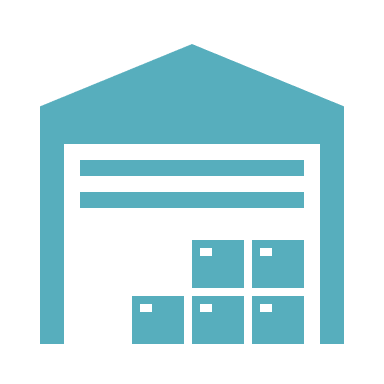 Dzīvojamo ēku renovācija
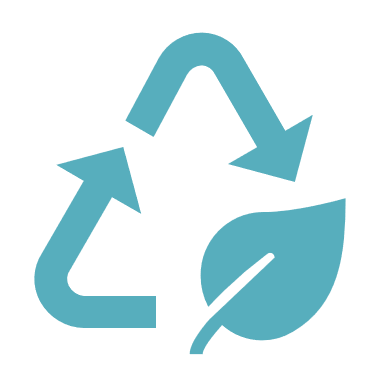 [Speaker Notes: Dalībvalstis nacionālajos ēku renovācijas plānos norāda metodiku, kas izmantota, un datus, kas ievākti, lai aplēstu otrajā un trešajā daļā minētās vērtības. Novērtējot nacionālos ēku renovācijas plānus, Komisija uzrauga otrajā un trešajā daļā minēto vērtību sasniegšanas gaitu, tostarp 43 % vājākā snieguma dzīvojamo ēku skaitu un ēku vienību skaitu vai grīdas platību, un vajadzības gadījumā sniedz ieteikumus. Minētie ieteikumi citstarp var paredzēt plašāku minimālo energosnieguma standartu izmantošanu.

Nacionālā trajektorija pakāpeniskai dzīvojamo ēku fonda renovācijai attiecas uz datiem par nacionālo dzīvojamo ēku fondu, balstoties – attiecīgā gadījumā – uz statistikas izlasi un energosnieguma sertifikātiem.

Ja vidējais fosilās enerģijas izmantojuma īpatsvars dzīvojamās ēkās ir mazāks par 15 %, dalībvalstis var koriģēt trešās daļas a) un b) apakšpunktā noteiktos līmeņus, lai nodrošinātu, ka visa dzīvojamo ēku fonda vidējais primārās enerģijas izmantojums kWh/(m2/gadā) līdz 2030. gadam un pēc tam ik pēc pieciem gadiem ir vienāds vai zemāks par nacionāli noteikto vērtību, ko iegūst, lineāri samazinot vidējo primārās enerģijas izmantojumu laikposmā no 2020. līdz 2050. gadam saskaņā ar dzīvojamo ēku fonda pārveidi par bezemisiju ēku fondu.

Dalībvalstis var noteikt papildu skaitliskus rādītājus par neatjaunīgās un atjaunīgās primārās enerģijas izmantojumu un par radītajām ekspluatācijas siltumnīcefekta gāzu emisijām CO2 ekvivalenta kilogramos (m2/gadā). 

Dalībvalstis var nolemt minimālos energosnieguma standartus nepiemērot šādām kdzīvojamo un nedzīvojamo ēku kategorijām:
a) ēkas, ko oficiāli aizsargā kā daļu no klasificētas vides vai to īpašās arhitektūras vai vēsturiskās vērtības dēļ, vai citas kultūras mantojuma ēkas, tiktāl, cik atbilstība standartiem nepieņemami izmainītu to raksturu vai izskatu, vai ja to renovācija nav tehniski vai ekonomiski iespējama;
b) ēkas, kas kalpo par kulta vietām un ko izmanto reliģiskām darbībām;
c) pagaidu celtnes, ko izmanto ne ilgāk kā divus gadus, rūpnieciski objekti, darbnīcas, nedzīvojamas lauksaimniecības ēkas ar zemu enerģijas pieprasījumu un nedzīvojamas lauksaimniecības ēkas, ko izmanto kādā nozarē, kuru aptver nacionāls nozaru nolīgums par energosniegumu;
d) dzīvojamās ēkas, ko izmanto vai paredzēts izmantot vai nu mazāk par četriem mēnešiem gadā, vai arī, alternatīvi, izmantot uz ierobežotu laiku katru gadu un ar paredzamo energopatēriņu, kas ir mazāks nekā 25 % no energopatēriņa, kurš rastos, ja ēka tiktu izmantota visu gadu;
e)brīvi stāvošas ēkas ar kopējo lietderīgo grīdas platību, kas ir mazāka nekā 50 m2;
f)ēkas, kuras ir bruņoto spēku vai centrālās valdības īpašumā un kalpo valsts aizsardzības mērķiem, izņemot bruņotajiem spēkiem un citam valsts aizsardzības iestāžu personālam paredzētas atsevišķas dzīvojamās telpas vai biroja ēkas.

Dalībvalstis veic pasākumus, kas vajadzīgi, lai nodrošinātu šā panta 1. un 2. punktā minēto minimālo energosnieguma standartu īstenošanu, ietverot piemērotus uzraudzības mehānismus un sankcijas saskaņā ar 34. pantu.

Nosakot noteikumus par sankcijām, dalībvalstis ņem vērā mājokļu īpašnieku finansiālo stāvokli un piekļuvi pienācīgam finansiālajam atbalstam, jo īpaši mazaizsargātām mājsaimniecībām.]
PRASĪBAS JAUNĀM UN ESOŠĀM ĒKĀM
Bezemisiju ēkas:
no 01.01.2028. visas jaunās publiskās ēkas
no 01.01.2030. visas jaunās ēkas

Līdz 01.01.2030. visas jaunās ēkas vismaz gandrīz nulles enerģijas ēkas 

Jārēķina ēku globālās sasilšanas potenciāls (GSP), kas norādāms ēkas energosertifikātā (būvatļaujas izsniegtas pēc):
no 01.01.2028. jaunām ēkām, kuru lietderīgā platība lielāka par 1000 m2
no 01.01.2030. visām jaunām ēkām

līdz 2027. gada 1. janvārim jāpublicē un jāiesniedz EK  ceļvedi, kurā izsmeļoši izklāsta robežvērtību ieviešanu visu jauno ēku kopējam kumulatīvajam dzīves cikla GSP un nosaka mērķrādītājus jaunām ēkām no 2030. gada
Jaunas ēkas
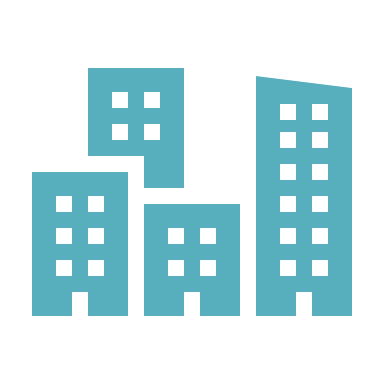 [Speaker Notes: Dalībvalstis var nolemt bezemisiju ēkas prasību nepiemērot līdz 01.01.2028. un 01.01.2030. jau ir iesniegti būvatļaujas pieteikumi vai līdzvērtīgi pieteikumi, tostarp pieteikums izmantojuma maiņa. 

Dalībvalstis līdz 2027. gada 1. janvārim publicē un dara zināmu Komisijai ceļvedi, kurā izsmeļoši izklāsta robežvērtību ieviešanu visu jauno ēku kopējam kumulatīvajam dzīves cikla GSP un nosaka mērķrādītājus jaunām ēkām no 2030. gada, ņemot vērā pakāpenisku lejupejošu tendenci, kā arī maksimālās robežvērtības, kas izsmeļoši izklāstītas dažādām klimatiskajām zonām un ēku tipoloģijām.

Minētās maksimālās robežvērtības atbilst Savienības mērķiem panākt klimatneitralitāti.

Komisija izdod norādījumus, dalās ar faktiem par esošajām valstu rīcībpolitikām un pēc dalībvalstu lūguma piedāvā tām tehnisko atbalstu.

Regulējumā jāpievēršas:
iekštelpu vides kvalitātes prasībām
pielāgošanās klimata pārmaiņām
ugunsdrošībai
piekļūstamībai personām ar invaliditāti
oglekļa uzglabāšanu ēkās vai uz tām]
nerada oglekļa emisijas objektā uz vietas no fosilajiem kurināmajiem
 spēj reaģēt uz ārējiem signāliem un pielāgot savu enerģijas izmantojumu, ražošanu vai uzkrāšanu*

* Ja tas ir ekonomiski un tehniski iespējams

enerģijas pieprasījuma maksimālā robežvērtība ir vismaz par 10 % zemāka nekā kopējā primārās enerģijas izmantojuma robežvērtība, kas dalībvalsts līmenī 2024. gada 28. maijā noteikta gandrīz nulles enerģijas ēkām

gada kopējo primārās enerģijas izmantojumu sedz ar:
objektā uz vietas vai tuvumā saražoto atjaunīgo energoresursu enerģiju
atjaunīgo energoresursu enerģiju, ko nodrošina atjaunīgās enerģijas kopiena
enerģiju no efektīvas centralizētās siltumapgādes un aukstumapgādes sistēmas
enerģiju no bezoglekļa avotiem
Bezemisiju ēkas
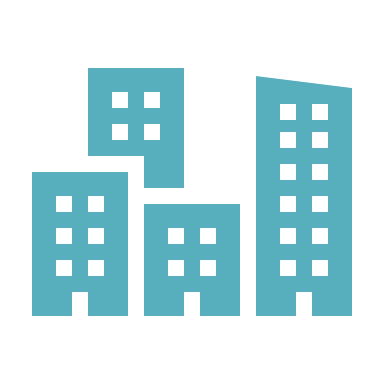 [Speaker Notes: Ja tehniski vai ekonomiski nav iespējams izpildīt šajā punktā noteiktās prasības, kopējo gada primārās enerģijas izmantojumu var segt arī ar citu enerģiju no tīkla, kas atbilst valsts līmenī noteiktajiem kritērijiem.]
Esošas ēkas un minimālie energosnieguma standarti
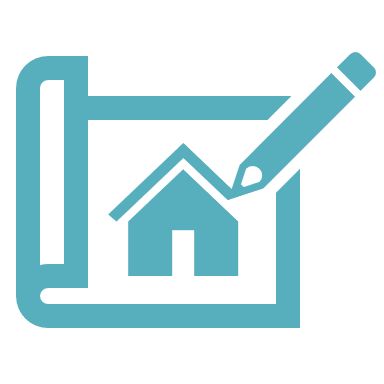 [Speaker Notes: Dalībvalstis veic vajadzīgos pasākumus, lai nodrošinātu, ka tiek noteiktas minimālās energosnieguma prasības attiecībā uz būves elementiem, kas ir norobežojošo konstrukciju daļa un kas būtiski ietekmē norobežojošo konstrukciju energosniegumu, kad tos nomaina vai pāraprīko, un tādējādi sasniegtu vismaz izmaksoptimālu līmeni. Dalībvalstis var noteikt prasības būves elementiem tādā līmenī, kas atvieglotu zemas temperatūras apkures sistēmu efektīvu uzstādīšanu renovētās ēkās.]
RENOVĀCIJAS PASE
Līdz 2026. gada 29. maijam DV ievieš renovācijas pasu shēmu – brīvprātīgu 
izdod digitālā formātā  neatkarīgs eksperts ēku energoefektivitātes jomā 
attēlo pakāpeniskas pamatīgas renovācijas ceļvedi un tā posmus
informāciju par katru posmu
Pasākumu aprakstu, tehnoloģijas, materiālus
enerģijas patēriņu 
SEG samazinājumu
Ietaupījumu enerģijas rēķinos 
 energosnieguma klasi pēc posma pabeigšanas 
Iespējas būvizstrādājumu apritīguma uzlabošanai un SEG samazināšanai 
Informāciju par pieejamo finansējumu (tīmekļa vietnes)
Informāciju par konsultāciju pakalpojumiem (vienas pieturas aģentūrām)
U.c.
Renovācijas pase
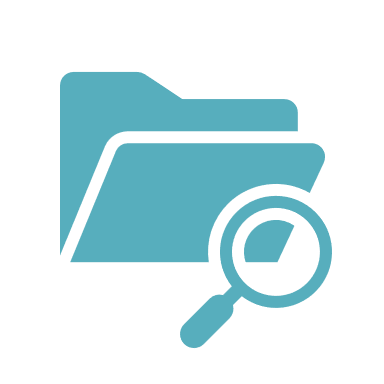 [Speaker Notes: 1.   Renovācijas pasē iekļauj:
a) informāciju par ēkas pašreizējo energosniegumu;
b) pakāpeniskas pamatīgas renovācijas ceļveža un tā posmu grafisku attēlojumu vai grafiskus attēlojumus;
c) informāciju par attiecīgajām valsts prasībām, piemēram, minimālajām ēku energosnieguma prasībām, minimālos energosnieguma standartus un dalībvalsts noteikumus par pakāpenisku atteikšanos no fosilā kurināmā, ko ēkās izmanto siltumapgādei un aukstumapgādei, tostarp piemērošanas datumus;
d) īsu skaidrojumu par posmu optimālo secību;
e) informāciju par katru posmu, tostarp:
i) posmā veicamo renovācijas pasākumu nosaukumu un aprakstu, tostarp attiecīgos izmantojamo tehnoloģiju, paņēmienu un materiālu variantus;
ii) aplēsto enerģijas ietaupījumu primārās enerģijas patēriņā un enerģijas galapatēriņā, uzlabojumu salīdzinājumā ar enerģijas patēriņu pirms posma izsakot kWh un procentos;
iii) aplēsto ekspluatācijas siltumnīcefekta gāzu emisiju samazinājumu;
iv) aplēsto ietaupījumu enerģijas rēķinos, skaidri norādot aprēķinā izmantotos pieņēmumus par enerģijas izmaksām;
v) aplēsto energosnieguma klasi energosnieguma sertifikātā, kas jāsasniedz pēc posma pabeigšanas;
f) informāciju par iespējamu pieslēgumu efektīvai centralizētās siltumapgādes un aukstumapgādes sistēmai;
g) aplēsto atjaunīgās enerģijas individuālās vai kolektīvās ražošanas un pašpatēriņa īpatsvaru, ko paredzēts sasniegt pēc renovācijas;
h) vispārīgu informāciju par iespējām, kas pieejamas būvizstrādājumu apritīguma uzlabošanai un to visa dzīves cikla siltumnīcefekta gāzu emisiju samazināšanai, kā arī par plašākiem ieguvumiem, kas saistīti ar veselību un komfortu, iekštelpu vides kvalitāti un uzlabotu ēkas spēju pielāgoties klimata pārmaiņām;
i) informāciju par pieejamo finansējumu un saites uz attiecīgajām tīmekļa vietnēm, kurās tiek norādīti šāda finansējuma avoti;
j) informāciju par tehniskām konsultācijām un konsultāciju pakalpojumiem, tostarp vienas pieturas aģentūru kontaktinformāciju un saites uz vienas pieturas aģentūru tīmekļa vietnēm.
2.    Renovācijas pasē var iekļaut:
a) posmu indikatīvu grafiku;
b) par katru posmu:
i) sīku aprakstu par izmantojamām tehnoloģijām, paņēmieniem un materiāliem, to priekšrocībām, trūkumiem un izmaksām;
ii) kāds būtu ēkas energosniegums salīdzinājumā ar minimālajām energosnieguma prasībām ēkām, kurām veic nozīmīgu renovāciju, gandrīz nulles enerģijas ēkām un bezemisiju ēkām izvirzītajām prasībām pēc posma pabeigšanas un kāds būtu aizstāto būves elementu energosniegums salīdzinājumā ar minimālajām energosnieguma prasībām atsevišķiem būves elementiem [ja tādas pastāv];
iii) aplēstās posma īstenošanas izmaksas;
iv) aplēsto posma atmaksāšanās periodu, izmantojot pieejamo finansiālo atbalstu un neizmantojot to;
v) aplēsto laiku, kas vajadzīgs posma īstenošanai;
vi) materiālu un aprīkojuma dzīves cikla siltumnīcefekta gāzu emisiju atsauces vērtības, ja tādas ir pieejamas, un saites uz attiecīgajām tīmekļa vietnēm, kur tās atrodamas;
vii) pasākumu aplēsto ilgumu un aplēstās uzturēšanas izmaksas;
c) neatkarīgus moduļus par:
i) tipiskām specialitātēm, kas nepieciešamas vai ieteicamas energorenovācijas veikšanai (arhitekti, konsultanti, darbuzņēmēji, piegādātāji un uzstādītāji u. c.), vai saite uz attiecīgajām tīmekļa vietnēm;
ii) konkrētajā teritorijā praktizējošo attiecīgo arhitektu, konsultantu, darbuzņēmēju, piegādātāju vai uzstādītāju sarakstu, kurā var iekļaut tikai tos, kas atbilst konkrētiem nosacījumiem, piemēram, tos, kam ir augstāka kvalifikācija vai sertifikācijas marķējumi vai kas atbilst augstākiem sertifikācijas nosacījumiem, vai tīmekļa saite uz attiecīgajām tīmekļa vietnēm;
iii) tehniskajiem apstākļiem, kas vajadzīgi, lai optimāli izvērstu zemas temperatūras apkuri;
iv) to, kā renovācijas posmi un papildu pasākumi varētu uzlabot ēkas viedgatavību;
v) materiālu un darbu tehniskajām un drošības prasībām;
vi) veikto aprēķinu pamatā esošajiem pieņēmumiem vai saites uz attiecīgo tīmekļa vietni, kur tie atrodami;
d) informāciju par to, kā piekļūt renovācijas pases digitālajai versijai;
e) jebkādu nozīmīgu renovāciju, kas veikta ēkai vai ēkas vienībai, kā minēts 8. panta 1. punktā, un jebkādu tāda būves elementa pāraprīkošanu vai nomaiņu, kas ir norobežojošās konstrukcijas daļa un kas būtiski ietekmē norobežojošās konstrukcijas energosniegumu, kā minēts 8. panta 2. punktā, ja šāda informācija ir darīta pieejama ekspertam, kurš sagatavo renovācijas pasi;
f) informāciju, kas saistīta ar seismisko drošumu, ja šāda informācija, kas attiecas uz ēku, ir darīta pieejama ekspertam;
g) pēc pašreizējā ēkas īpašnieka pieprasījuma un pamatojoties uz viņa sniegto informāciju, pielikumu, kurā ir iekļauta papildu informācija, piemēram, par telpu pielāgojamību mainīgām vajadzībām un par jebkādu plānoto renovāciju.
3. Attiecībā uz ēkas statusu pirms renovācijas posmiem renovācijas pasē pēc iespējas ņem vērā energosnieguma sertifikātā ietverto informāciju.
4. Ikviena posmu ietekmes aplēšanai izmantotā rādītāja pamatā ir standarta nosacījumu kopums.]
SAULES ENERĢIJA ĒKĀS
Saules 
enerģija ēkās
obligātu uzstādīšana, ja tas ir tehniski piemēroti, ekonomiski un funkcionāli īstenojami:

 līdz 31.12.2026. visām jaunām publiskām un nedzīvojamām ēkām, kuru lietderīgā grīdas platība pārsniedz 250m2

visām esošām publiskām ēkām, kuru lietderīgā grīdas platība pārsniedz:
2000 m2, – līdz 2027. gada 31. decembrim;
750 m2, – līdz 2028. gada 31. decembrim;
250 m2, – līdz 2030. gada 31. decembrim;

līdz 31.12.2027. – visām esošām nedzīvojamajām ēkām, kuru lietderīgā grīdas platība pārsniedz 500 m2, ja ēkai veic nozīmīgu renovāciju vai darbību, kurai nepieciešama administratīva atļauja ēkas renovācijai, darbiem uz jumta vai ēkas inženiertehniskās sistēmas uzstādīšanai

līdz 31.12.2029. – visām jaunām dzīvojamām ēkām 

līdz 31.12.2029. – visām jaunām autostāvvietām ar jumtu, kas fiziski atrodas blakus ēkām
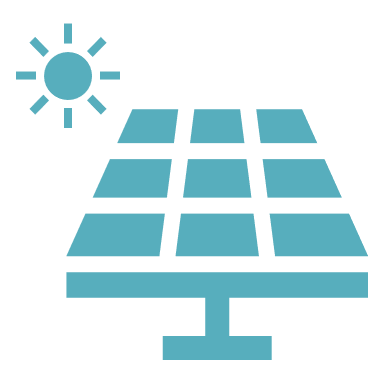 [Speaker Notes: Savos nacionālos ēku renovācijas plānos, dalībvalstis iekļauj rīcībpolitikas un pasākumus attiecībā uz piemērotu saules enerģijas iekārtu izvietošanu uz visām ēkām.

 Dalībvalstis valsts līmenī nosaka un dara publiski pieejamus kritērijus šajā pantā noteikto pienākumu praktiskai īstenošanai un iespējamiem izņēmumiem no minētajiem pienākumiem attiecībā uz konkrētiem ēku veidiem, ņemot vērā tehnoloģiskās neitralitātes principu attiecībā uz tehnoloģijām, kuras nerada emisijas uz vietas, un saskaņā ar saules enerģijas iekārtu novērtēto tehnisko un ekonomisko potenciālu un to ēku raksturlielumiem, uz kurām attiecas šis noteikums. Dalībvalstis attiecīgā gadījumā ņem vērā arī strukturālo integritāti, zaļos jumtus un bēniņu un jumta izolāciju.

Dalībvalsts ēku lietderīgās platības mērvienības vietā var izmantot ēku pamatstāva platību, ja dalībvalsts pierāda, ka tā rezultātā uz ēkām uzstādīto piemērotu saules enerģijas iekārtu jauda ir līdzvērtīga.

Dalībvalstis ievieš satvaru, kas nodrošina nepieciešamos administratīvos, tehniskos un finansiālos pasākumus, lai atbalstītu saules enerģijas uzstādīšanu ēkās, tostarp apvienojumā ar ēku inženiertehniskajām sistēmām vai efektīvām centralizētās siltumapgādes sistēmām.]
Saules 
enerģija ēkās
- izņēmumu noteikšana
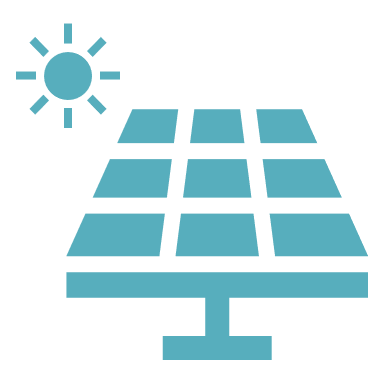 [Speaker Notes: Savos nacionālos ēku renovācijas plānos, dalībvalstis iekļauj rīcībpolitikas un pasākumus attiecībā uz piemērotu saules enerģijas iekārtu izvietošanu uz visām ēkām.

 Dalībvalstis valsts līmenī nosaka un dara publiski pieejamus kritērijus šajā pantā noteikto pienākumu praktiskai īstenošanai un iespējamiem izņēmumiem no minētajiem pienākumiem attiecībā uz konkrētiem ēku veidiem, ņemot vērā tehnoloģiskās neitralitātes principu attiecībā uz tehnoloģijām, kuras nerada emisijas uz vietas, un saskaņā ar saules enerģijas iekārtu novērtēto tehnisko un ekonomisko potenciālu un to ēku raksturlielumiem, uz kurām attiecas šis noteikums. Dalībvalstis attiecīgā gadījumā ņem vērā arī strukturālo integritāti, zaļos jumtus un bēniņu un jumta izolāciju.

Dalībvalsts ēku lietderīgās platības mērvienības vietā var izmantot ēku pamatstāva platību, ja dalībvalsts pierāda, ka tā rezultātā uz ēkām uzstādīto piemērotu saules enerģijas iekārtu jauda ir līdzvērtīga.

Dalībvalstis ievieš satvaru, kas nodrošina nepieciešamos administratīvos, tehniskos un finansiālos pasākumus, lai atbalstītu saules enerģijas uzstādīšanu ēkās, tostarp apvienojumā ar ēku inženiertehniskajām sistēmām vai efektīvām centralizētās siltumapgādes sistēmām.]
INŽENIERTEHNISKĀS SISTĒMAS
Inženiertehniskās sistēmas
Pašregulējošās ierīces temperatūras regulēšanai tiek papildinātas ar hidrauliskās līdzsvarošanas prasību (attiecīgā gadījumā) – jaunām ēkām

Esošām ēkām - kad tiek nomainīti siltumģeneratori vai aukstumģeneratori, ja tas ir tehniski un ekonomiski iespējams

jānosaka prasības atbilstīgu iekštelpu vides kvalitātes standartu īstenošanai ēkās, lai uzturētu veselīgu telpu mikroklimatu
nedzīvojamām bezemisiju ēkām jābūt aprīkotām ar iekštelpu gaisa kvalitātes monitoringam un regulēšanai domātām mērierīcēm un vadības ierīcēm
Esošās nedzīvojamās ēkās šādas ierīces prasa uzstādīt tad, kad ēkā tiek veikta nozīmīga renovācija un ja tas ir tehniski un ekonomiski iespējams 

jāveicina atjaunīgās enerģijas uzkrāšanu ēkās 
jācenšas esošajās ēkās aizstāt ar fosilo kurināmo darbināmus autonomos katlus
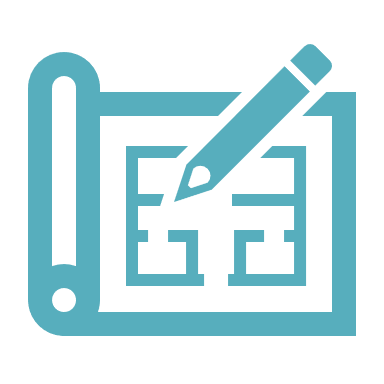 [Speaker Notes: Dalībvalstis nodrošina, ka prasības, ko tās noteikušas ēku inženiertehniskajām sistēmām, sasniedz vismaz jaunāko izmaksoptimālo līmeni.

Dalībvalstis var noteikt īpašas sistēmas prasības ēku inženiertehniskajām sistēmām, lai atvieglotu zemas temperatūras apkures sistēmu efektīvu uzstādīšanu un ekspluatāciju jaunās vai renovētās ēkās.]
Inženiertehniskās sistēmas dzīvojamās ēkās
Jaunas dzīvojamās ēkas un dzīvojamās ēkas, kam veic nozīmīgu renovāciju, jāaprīko ar:*
 nepārtrauktu elektronisku uzraudzības funkciju, kas mēra sistēmu efektivitāti un būtiskas novirzes un sistēmas apkopes gadījumā par to informē ēkas īpašniekus vai apsaimniekotājus

 efektīvas vadības funkcijām, kas nodrošina optimālu enerģijas ražošanu, sadali, uzkrāšanu, izmantojumu un attiecīgā gadījumā hidraulisko līdzsvaru

 spēju reaģēt uz ārējiem signāliem un koriģēt enerģijas patēriņu. 


* Ja tas ir tehniski un ekonomiski pamatots
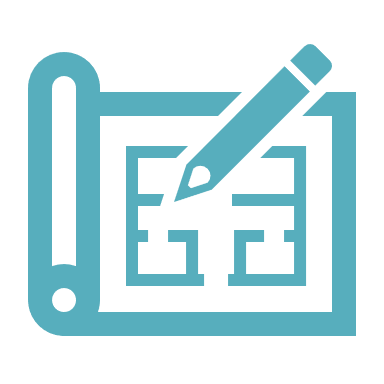 Inženiertehniskās sistēmas nedzīvojamās ēkās
nedzīvojamās ēkas tiek aprīkotas ar automātiskām apgaismojuma vadības ierīcēm, ja apkures sistēmu, gaisa kondicionēšanas sistēmu, kombinēto telpu apkures un ventilācijas sistēmu, vai kombinēto gaisa kondicionēšanas  un ventilācijas sistēmu lietderīgā nominālā jauda pārsniedz:*


290 kW – līdz 2027. gada 31. decembrim 

70 kW – līdz 2029. gada 31. decembrim


Automātiskās apgaismojuma vadības ierīces ir izvietotas piemērotās zonās, un tās spēj konstatēt klātbūtni.
 

* Ja tas ir tehniski un ekonomiski pamatots
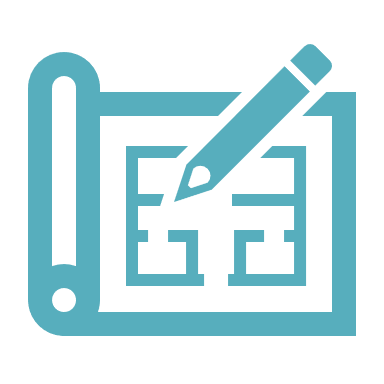 [Speaker Notes: Dalībvalstis nodrošina, ka prasības, ko tās noteikušas ēku inženiertehniskajām sistēmām, sasniedz vismaz jaunāko izmaksoptimālo līmeni.

Dalībvalstis var noteikt īpašas sistēmas prasības ēku inženiertehniskajām sistēmām, lai atvieglotu zemas temperatūras apkures sistēmu efektīvu uzstādīšanu un ekspluatāciju jaunās vai renovētās ēkās.]
ILGTSPĒJĪGAS MOBILITĀTES INFRASTRUKTŪRA
Uzlādes kabeļu uzstādīšanas visās jaunās nedzīvojamās ēkās un nedzīvojamās ēkās, kur veic nozīmīgu atjaunošanu un ir vairāk nekā 5 stāvvietas:* 
uz katrām 5 auto stāvvietām vismaz 1 uzlādes punkts
vismaz 50% no visām auto stāvvietām – ievelk kabeļus + pārējām stāvvietas vietām - kabeļkanāli, lai vēlākā posmā varētu uzstādīt elektrisko transportlīdzekļu uzlādes punktus 
ierīko velosipēdu stāvvietas, kas veido vismaz 15% no ēkas vidējās lietotāju ietilpības vai 10% no kopējās

*Ja autostāvvieta ēkas iekšienē – un, ja nozīmīga renovācija aptver autostāvvietu vai ēkas elektroinfrastruktūru 

*Ja autostāvvieta fiziski blakus ēkai - un, ja nozīmīga renovācija aptver autostāvvietu vai autostāvvietas elektroinfrastruktūru 

N.B. Jaunām biroju ēkām un biroju ēkām, kurās veic nozīmīgu renovāciju, ar 5 + stāvvietas vietām - uz katrām 2 stāvvietas vietām tiek uzstādīts vismaz 1 uzlādes punkts
Elektrmobilitāte nedzīvojamās ēkās
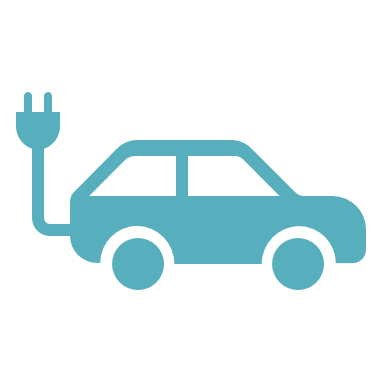 [Speaker Notes: Prasības attiecībā uz vietu skaitu velosipēdu stāvvietām dalībvalstis var koriģēt konkrētām nedzīvojamo ēku kategorijām, kurām parasti ar velosipēdu nepiekļūst.]
Visām nedzīvojamām ēkām ar 20 + auto stāvvietu vietām līdz 01.01.2027.:* 
uz katrām 10 vietām tiek uzstādīts vismaz 1 uzlādes punkts vai vismaz 50 % vietām ir ierīkoti kabeļkanāli

ierīko velosipēdu stāvvietas vietas, kas veido vismaz 15 % no ēkas vidējās lietotāju kapacitātes vai 10 % no kopējās lietotāju kapacitātes


* DV var atlikt šīs prasības piemērošanu līdz 2029. gada 1. janvārim attiecībā uz visām tām nedzīvojamajām ēkām, kas ir renovētas divu gadu laikposmā pirms 2024. gada 28. maija un uzlādes punkti ierīkoti atbilstoši nacionālajām prasībām



Publisko struktūru īpašumā vai lietošanā esošajās ēkās:
līdz 2033.gada 1.janvārim vismaz 50% vietām priekšlaicīgi ievelk kabeļus
Elektromobilitāte nedzīvojamās un publisko struktūru ēkās
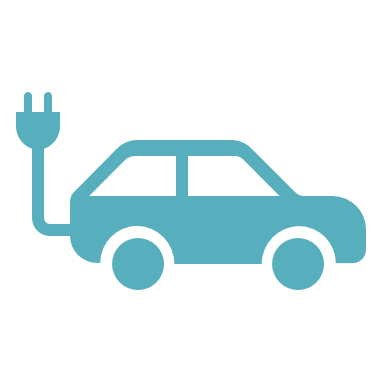 Jaunās dzīvojamās ēkās un dzīvojamās ēkās, kurās veicama nozīmīga renovācija, un kurās ir vismaz 3 auto stāvvietas:*
vismaz 50 % automašīnu stāvvietas vietām priekšlaicīgi tiek ievilkti kabeļi un pārējām automašīnu stāvvietas vietām – ierīkoti kabeļkanāli ;
vismaz divas velosipēdu stāvvietas katrai dzīvojamās ēkas vienībai**


*Ja autostāvvieta ēkas iekšienē – un, ja nozīmīga renovācija aptver autostāvvietu vai ēkas elektroinfrastruktūru 

*Ja autostāvvieta fiziski blakus ēkai - un, ja nozīmīga renovācija aptver autostāvvietu vai autostāvvietas elektroinfrastruktūru 

** ņemot vērā vietējo iestāžu novērtējumu un vietējās īpatnības, tostarp demogrāfiskos, ģeogrāfiskos un klimatiskos apstākļus, DV var koriģēt prasības attiecībā uz vietu skaitu velosipēdu stāvvietā 


Jaunās dzīvojamās ēkās ar 3+ vietām:
vismaz vienu uzlādes punktu
Elektromobilitātedzīvojamās ēkās
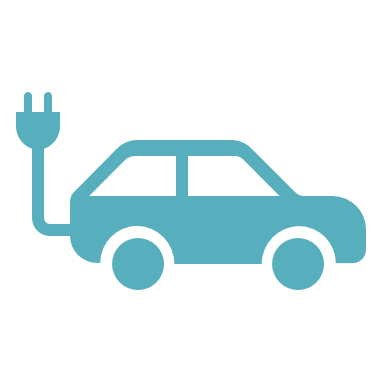 [Speaker Notes: Attiecībā uz:
Jaunās dzīvojamās ēkās un dzīvojamās ēkās, kurās veicama nozīmīga renovācija, un kurās ir vismaz 3 auto stāvvietas:*
vismaz 50 % automašīnu stāvvietas vietām priekšlaicīgi tiek ievilkti kabeļi un pārējām automašīnu 
= priekšlaicīgi ievilkto kabeļu izmērs ir tāds, lai visās stāvvietas vietās ierīkotos uzlādes punktus varētu izmantot vienlaikus. Ja nozīmīgas renovācijas gadījumā nav iespējams uz katru dzīvojamās ēkas vienību nodrošināt divas velosipēdu stāvvietas vietas, dalībvalstis nodrošina pēc iespējas vairāk velosipēdu stāvvietas vietu.

Dalībvalstis var nolemt nepiemērot prasības konkrētām ēku kategorijām, ja:
a)vajadzīgā uzlādes infrastruktūra būtu atkarīga no izolētām mikrosistēmām vai ēkas atrodas tālākajos reģionos LESD 349. panta nozīmē, ja tā rezultātā rastos būtiskas problēmas vietējās energosistēmas darbībai un tiktu apdraudēta vietējā tīkla stabilitāte; vai
b)uzlādes punktu un kabeļkanālu ierīkošanas izmaksas pārsniedz vismaz 10 % no ēkas nozīmīgās renovācijas kopējām izmaksām.

Jānodrošina, ka uzlādes punkti spēj veikt viedo uzlādi un attiecīgā gadījumā divvirzienu uzlādi un ka tos ekspluatē, balstoties uz bezīpašnieka un nediskriminējošiem sakaru protokoliem un standartiem. 

Jāmudina publiski nepieejamu uzlādes punktu operatorus tos attiecīgā gadījumā ekspluatēt saskaņā ar Regulas (ES) 2023/1804 5. panta 4. punktu.

Jāparedz pasākumi nolūkā vienkāršot, racionalizēt un paātrināt procedūru uzlādes punktu ierīkošanai jaunās un esošās dzīvojamās un nedzīvojamās ēkās, jo īpaši līdzīpašnieku apvienību ēkās, un likvidēt regulatīvos šķēršļus, ieskaitot publisko iestāžu atļauju izdošanas un apstiprināšanas procedūras, neskarot dalībvalstu tiesību aktus īpašuma un īres jomā. Dalībvalstis likvidē šķēršļus uzlādes punktu ierīkošanai dzīvojamās ēkās ar stāvvietas vietām, jo īpaši vajadzību saņemt izīrētāja vai līdzīpašnieku piekrišanu privātam uzlādes punktam pašu vajadzībām. Īrnieku vai līdzīpašnieku lūgumu ļaut stāvvietas vietā uzstādīt uzlādes infrastruktūru var noraidīt tikai tad, ja tam ir nopietns un leģitīms pamatojums.

Jāizvērtē administratīvos šķēršļus, kas saistīti ar pieteikumu iesniegšanu īrnieku vai līdzīpašnieku apvienībā uzlādes punkta ierīkošanai ēkā ar daudzām dzīvojamās ēkas vienībām.

Ēku īpašniekiem un īrniekiem, kuri vēlas uzstādīt uzlādes punktus un velosipēdu stāvvietas vietas, ir jābūt pieejamai tehniskai palīdzībai.

Attiecībā uz dzīvojamām ēkām dalībvalstis apsver iespēju ieviest atbalsta shēmas uzlādes punktu uzstādīšanai, priekšlaicīgai kabeļu ievilkšanai vai kabeļkanālu ierīkošanai stāvvietas vietās atbilstoši to teritorijā reģistrēto mazas noslodzes akumulatoru baterijas elektrotransportlīdzekļu skaitam.]
ĒKU ENERGOEFEKTIVITĀTES SERTIFIKĀTI
No 30.05.2026. sertifikātiem visā ES vienota veidne


Sertifikātam jānodrošina ēkas stāvokļa salīdzināšana ar prasībām, kas noteiktas nacionālā līmenī - minimālās energosnieguma prasības, minimālie energosnieguma standarti, gandrīz nulles enerģijas ēkām piemērojamās prasības un bezemisiju ēkām piemērojamās prasības - lai ēkas vai ēkas vienības īpašniekiem vai īrniekiem būtu iespēja salīdzināt un novērtēt tās energosniegumu 

ja ēkai ir bijis izsniegts sertifikāts, kas ir zemāks par C līmeni, ēkas īpašnieki tiek aicināti uz vienas pieturas aģentūru, lai saņemtu konsultācijas par renovāciju

Jāievieš vienkāršotas energosnieguma sertifikāta atjaunināšanas procedūras, ja tiek modernizēti ēkas tikai atsevišķi elementi
Ēku energoefektivitātes sertifikāti
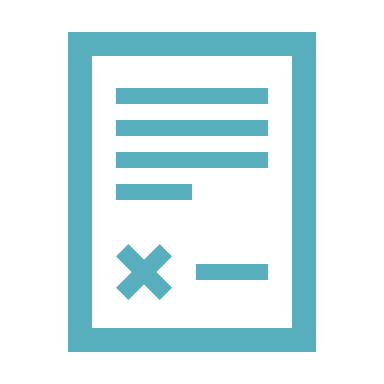 CITI JAUTĀJUMI
Citi jautājumi
transponēšana līdz 2026.gada 29.maijam 

 atbilstoši regulatīvie pasākumi, lai likvidētu ar ekonomiku nesaistītus šķēršļus, kuri kavē ēku renovāciju – līdz 2025.gada 1.janvārim
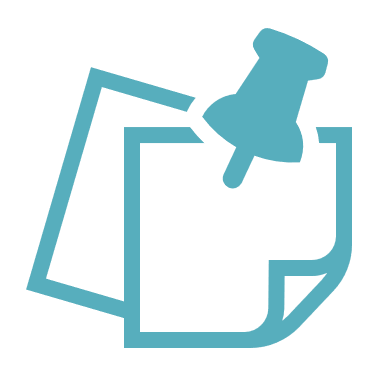 Citi jautājumi
Uzlabota ēku energoefektivitātes aprēķināšanas metodika
Viedgatavības indikatora pārbaude līdz 01.01.2027.
Ēku sistēmu datu pieejamības prasības
Finansiālo stimulu nosacījumi
Pārskatīta metodoloģija minimālo energosnieguma prasību noteikšanai (Cost Optimal ziņojums) 
Vienas pieturas aģentūras nosacījumi ēku energosnieguma jomā
Apkures, ventilācijas un gaisa kondicionēšanas sistēmu inspekcijas
Direktīvas pārskatīšana - līdz 31.12.2028., ņemot vērā piemērošanas laikā gūto pieredzi un panākumus un sagatavo priekšlikumus
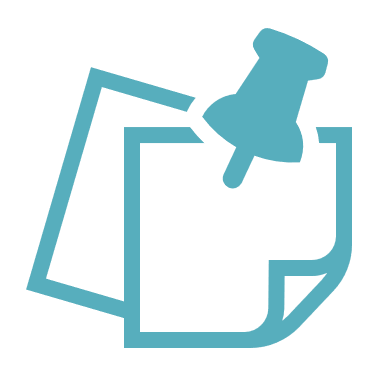 NORMATĪVĀ REGULĒJUMA IZMAIŅAS
Normatīvā regulējuma grozījumi
Ēku energoefektivitātes likums
16.06.2015. MK Nr. 310 Noteikumi par Latvijas būvnormatīvu LBN 231-15 "Dzīvojamo un publisko ēku apkure un ventilācija"
30.06.2015. MK Nr. 332 Noteikumi par Latvijas būvnormatīvu LBN 221-15 "Ēku iekšējais ūdensvads un kanalizācija"
09.06.2015. MK Nr. 294 Noteikumi par Latvijas būvnormatīvu LBN 261-15 "Ēku iekšējā elektroinstalācija"
25.06.2019. MK Nr. 280 Noteikumi par Latvijas būvnormatīvu LBN 002-19 "Ēku norobežojošo konstrukciju siltumtehnika"
15.09.2015. MK Nr. 524 Kārtība, kādā nosaka, aprēķina un uzskaita katra dzīvojamās mājas īpašnieka maksājamo daļu par dzīvojamās mājas uzturēšanai nepieciešamajiem pakalpojumiem
08.04.2021. MK Nr.222 Ēku energoefektivitātes aprēķina metodes un ēku energosertifikācijas noteikumi
10.12.2020. MK Nr. 730  Ekspluatējamu ēku energoefektivitātes minimālās prasības
28.09.2010. MK Nr. 905 Kārtība, kādā tiek plānotas un organizētas ar dzīvojamās mājas renovāciju un rekonstrukciju saistītās darbības
21.08.2018. MK Nr. 531 Noteikumi par neatkarīgu ekspertu kompetences novērtēšanu un profesionālās darbības uzraudzību ēku energoefektivitātes jomā
un citi
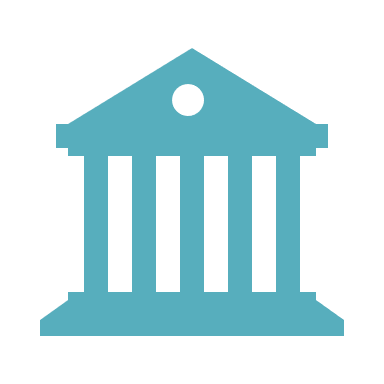